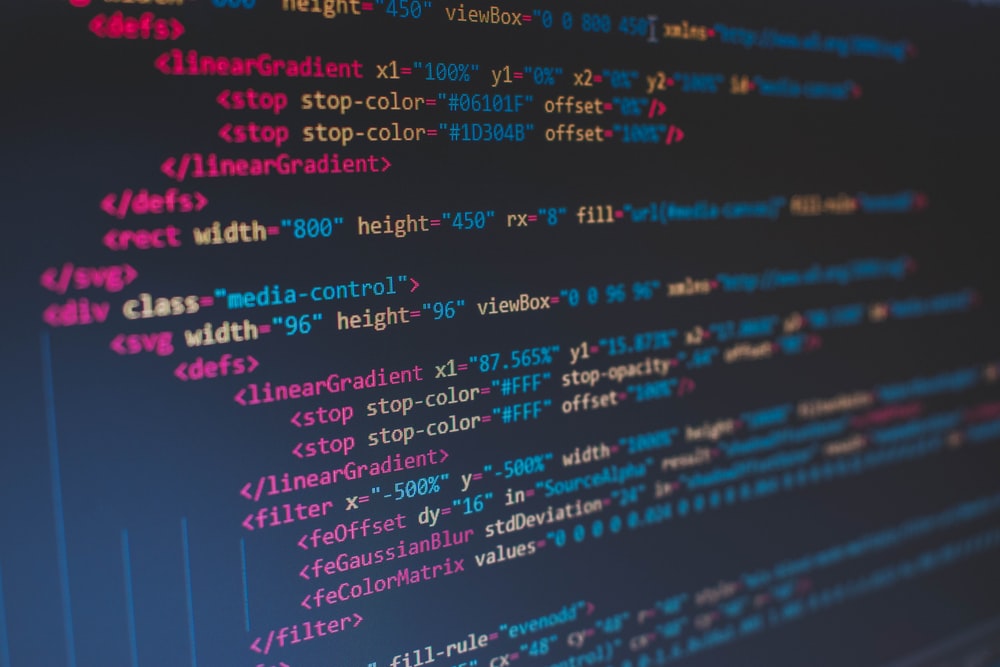 FRONTEND
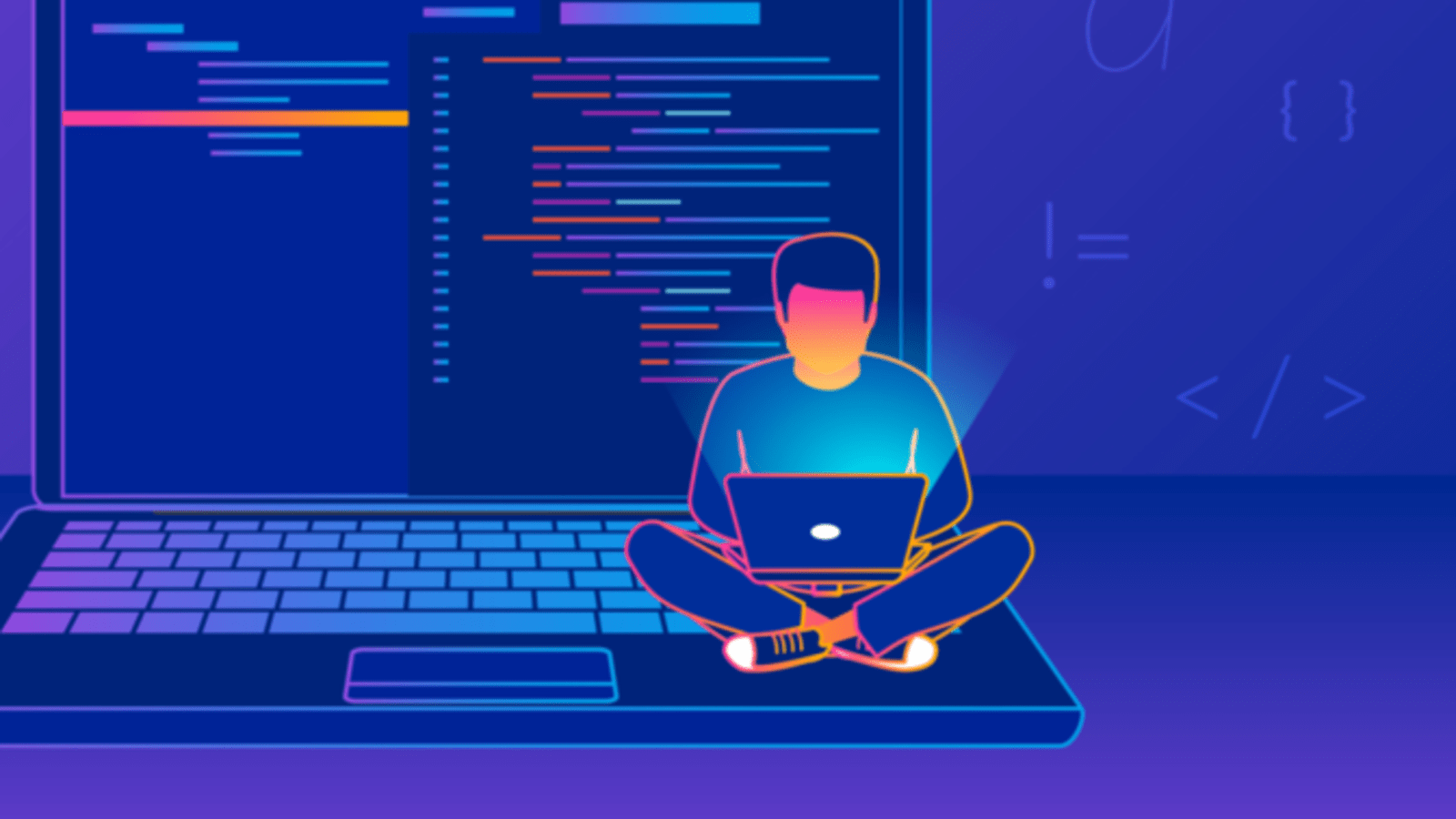 FRONTEND
03
01
HTML
What is frontend?
04
CSS
Advantages of frontend programming
02
05
Javascript
FRONTEND
WHAT IS FRONTEND?
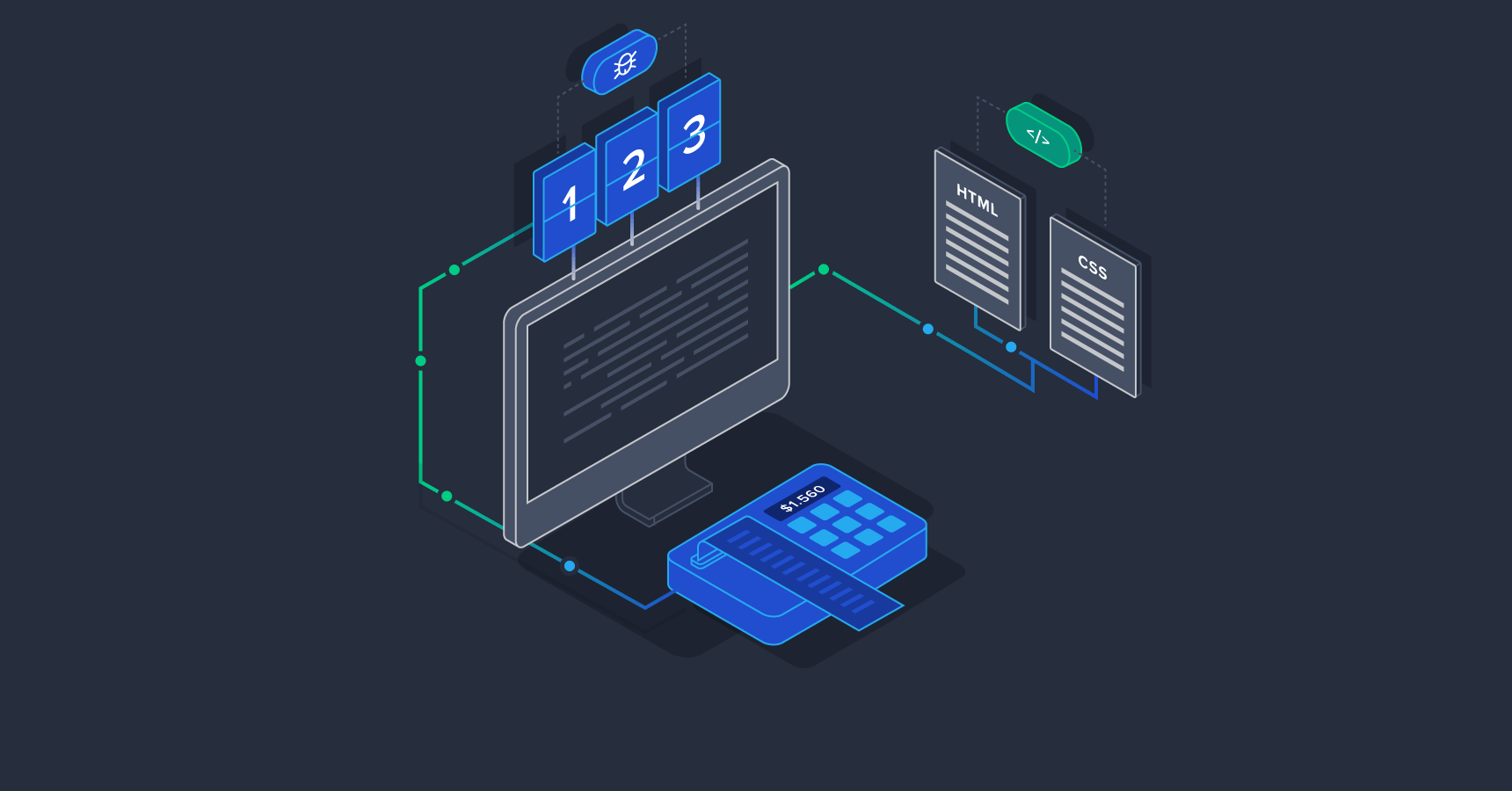 A website’s of software 
programs front end is the
interface through
which users perform 
key actions and it 
contains programming 
that makes certain 
features available for 
users
FRONTEND
ADVANTAGES OF FRONTEND PROGRAMMING
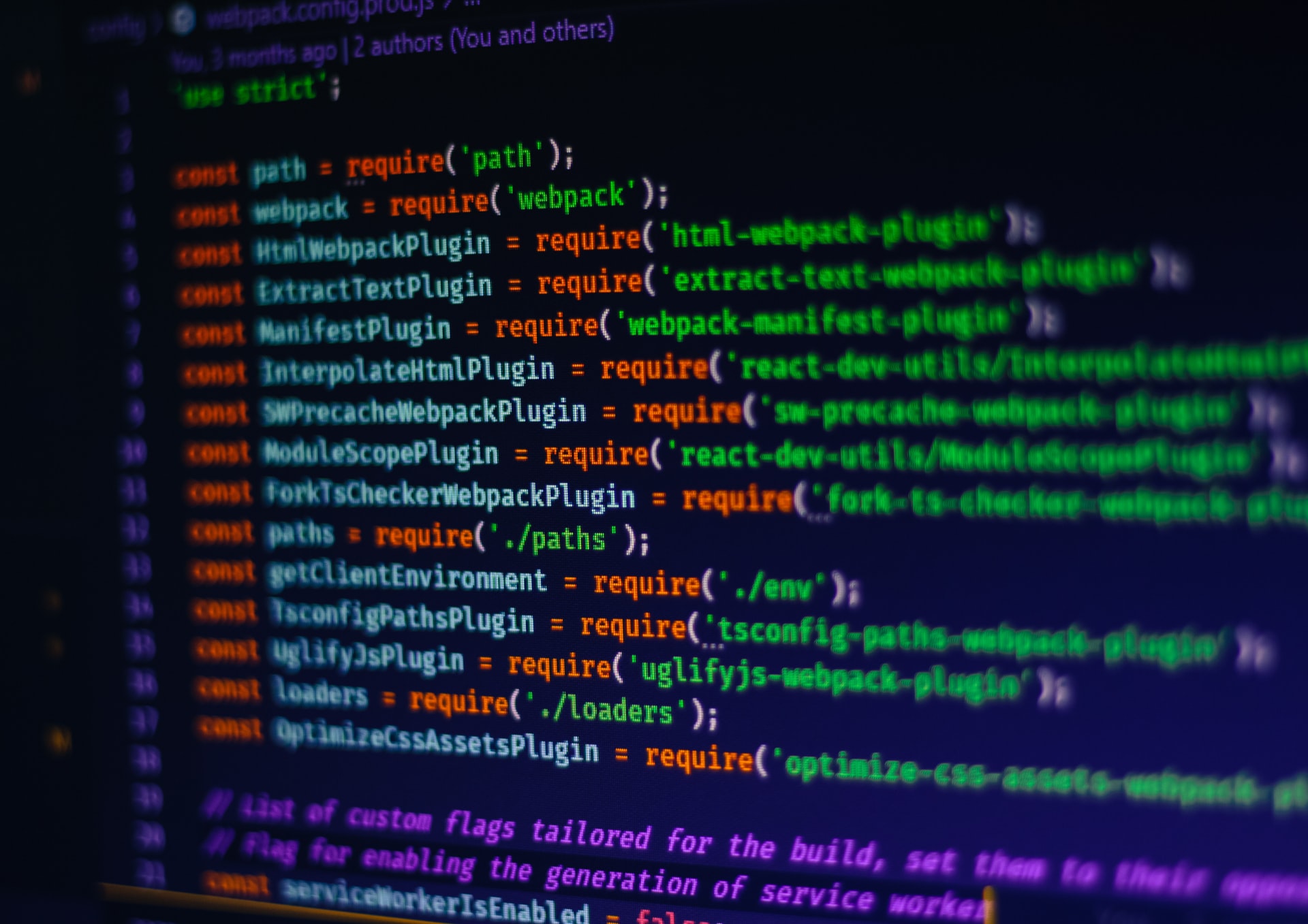 Quick development
The main advantage of frontend programming is that it can be performed faster.
01
Secure environment
Frontend development is also beneficial because all frontend frameworks offer a highly secure environment for coding.
02
Fast response
The new framework technology used by developers lets them easily create fast response features that facilitate the efficient reaction.
03
FRONTEND
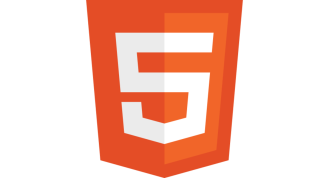 The best ten front-end languages.
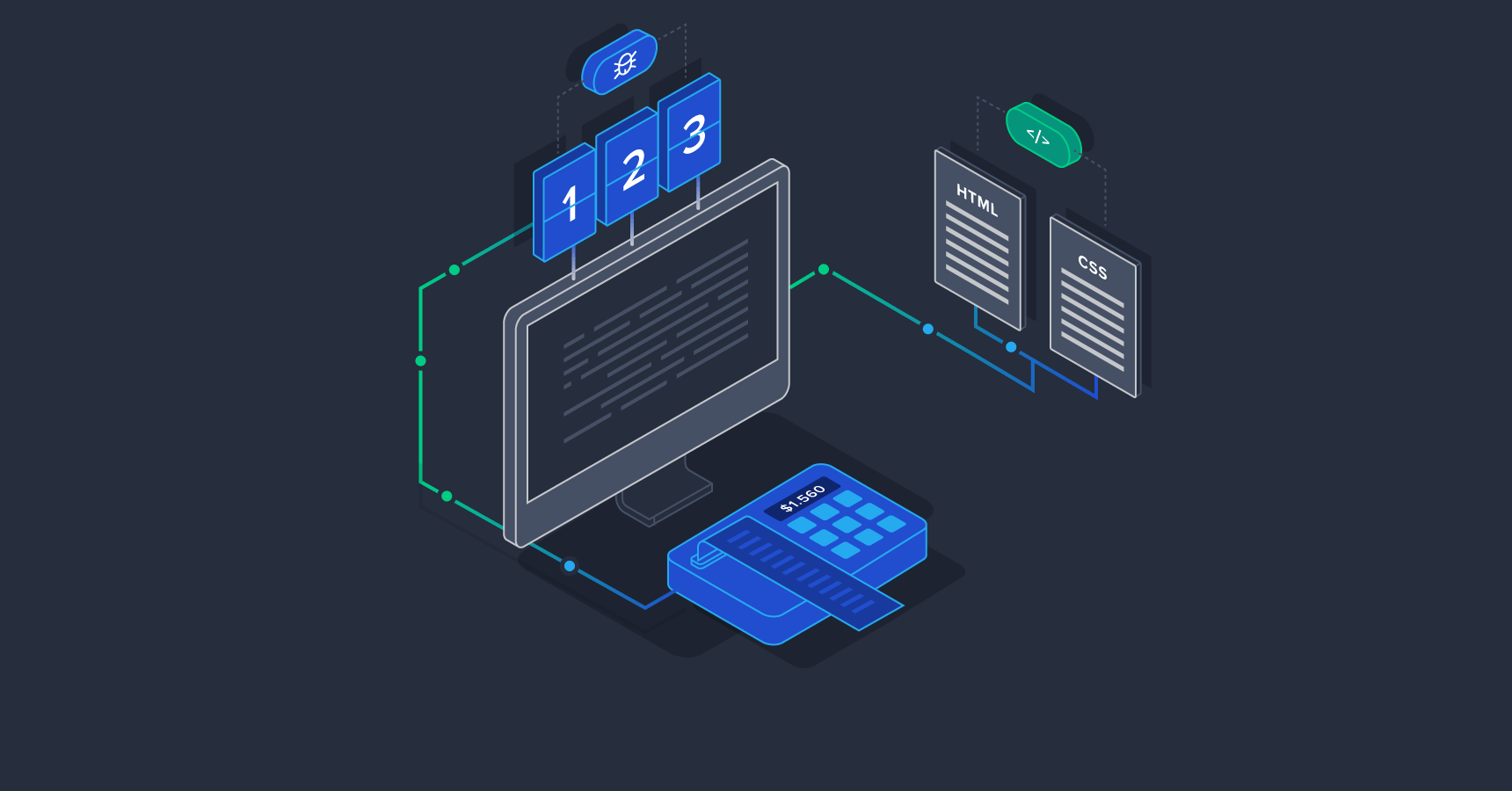 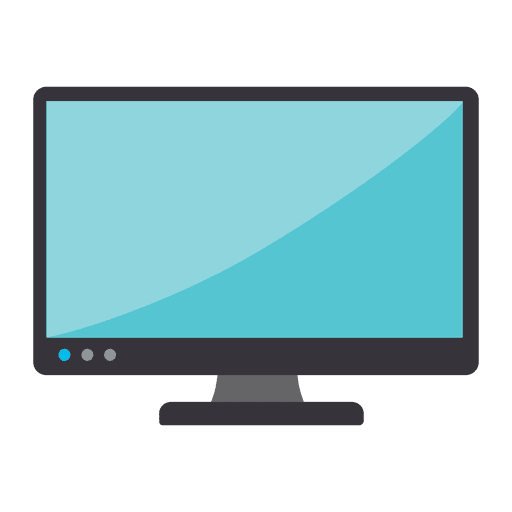 HTML
CSS
Javascript
React
Vue
TypeScript
Elm
JQuery
Angular
Swift
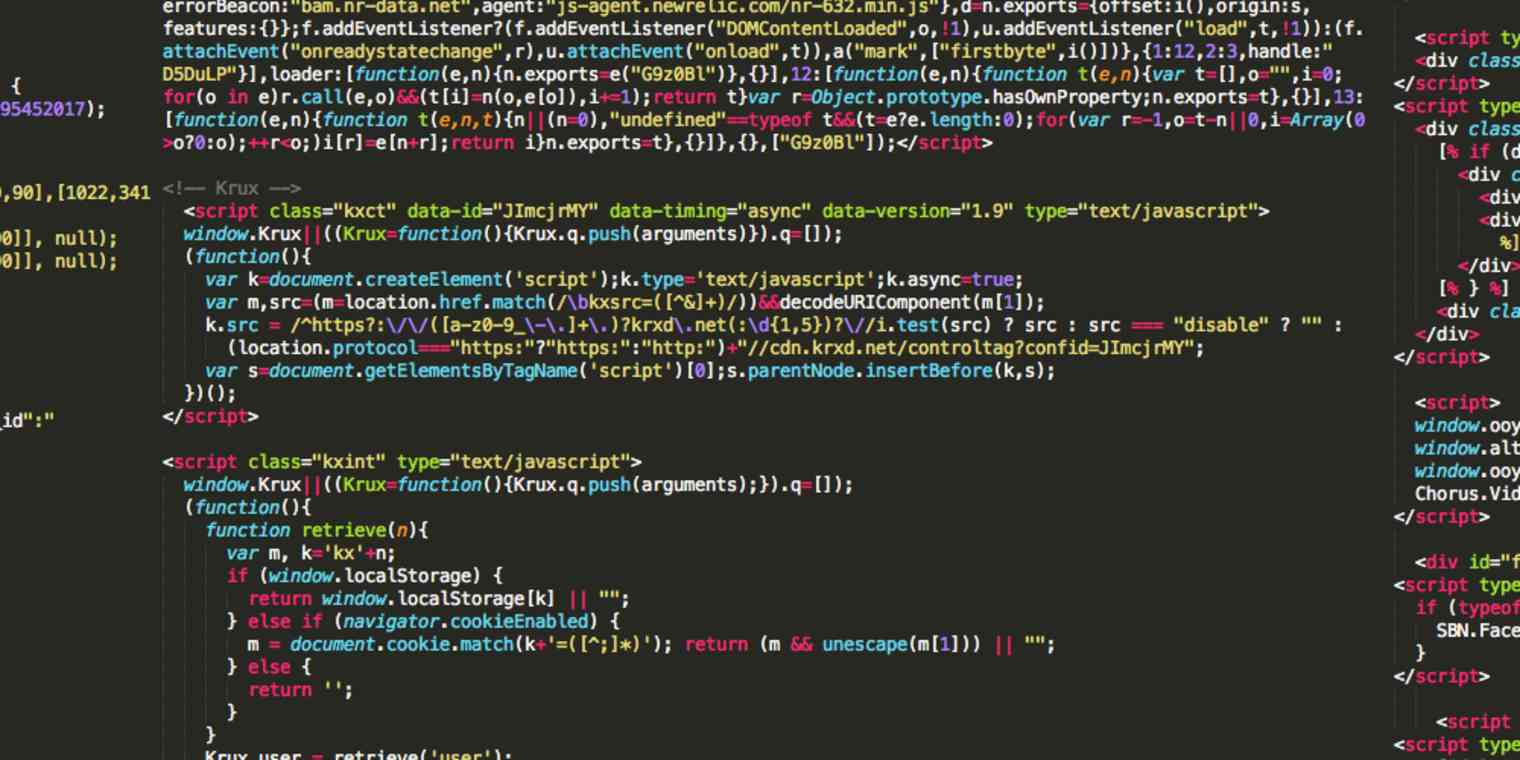 FRONTEND
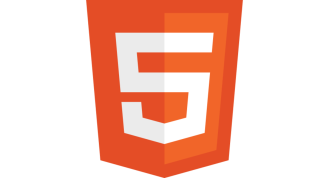 HTML
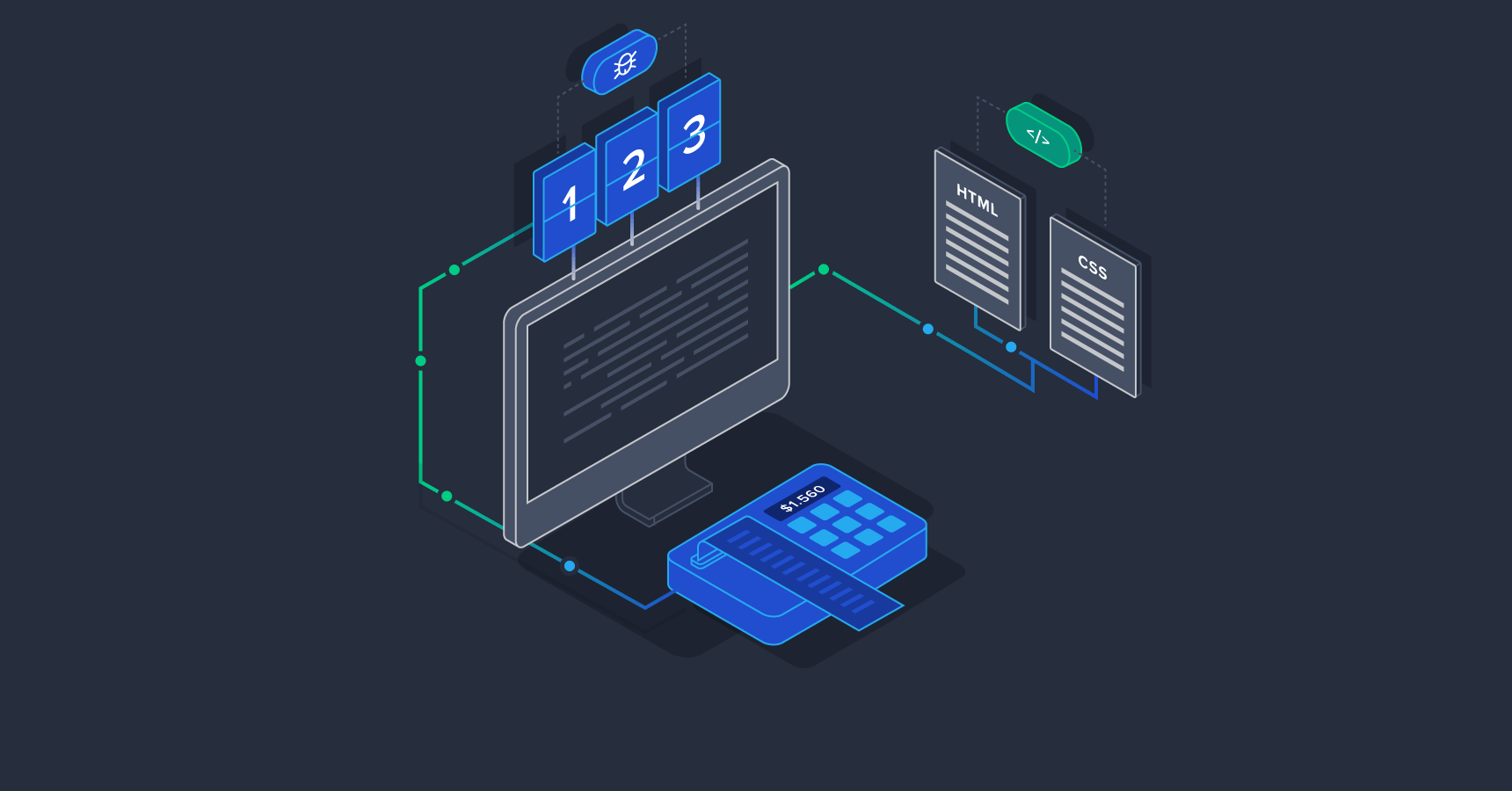 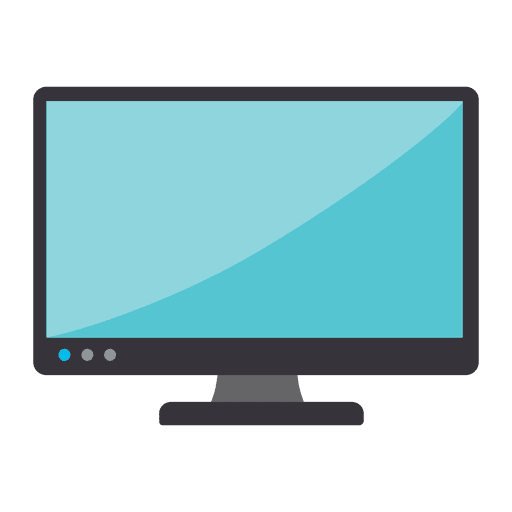 HTML is a markup language that defines the 
structure of your content and is also one of 3
 primary languages for web development alongside with CSS and JavaScript .HTML consists of a series of elements, which you use to enclose, or wrap 
(different parts of the content) to make it appear in a 
certain way, or act in a certain way. The enclosing 
tags can make a word or image hyperlink to 
somewhere else,  italicize words,  make the font 
bigger or smaller, and so on.
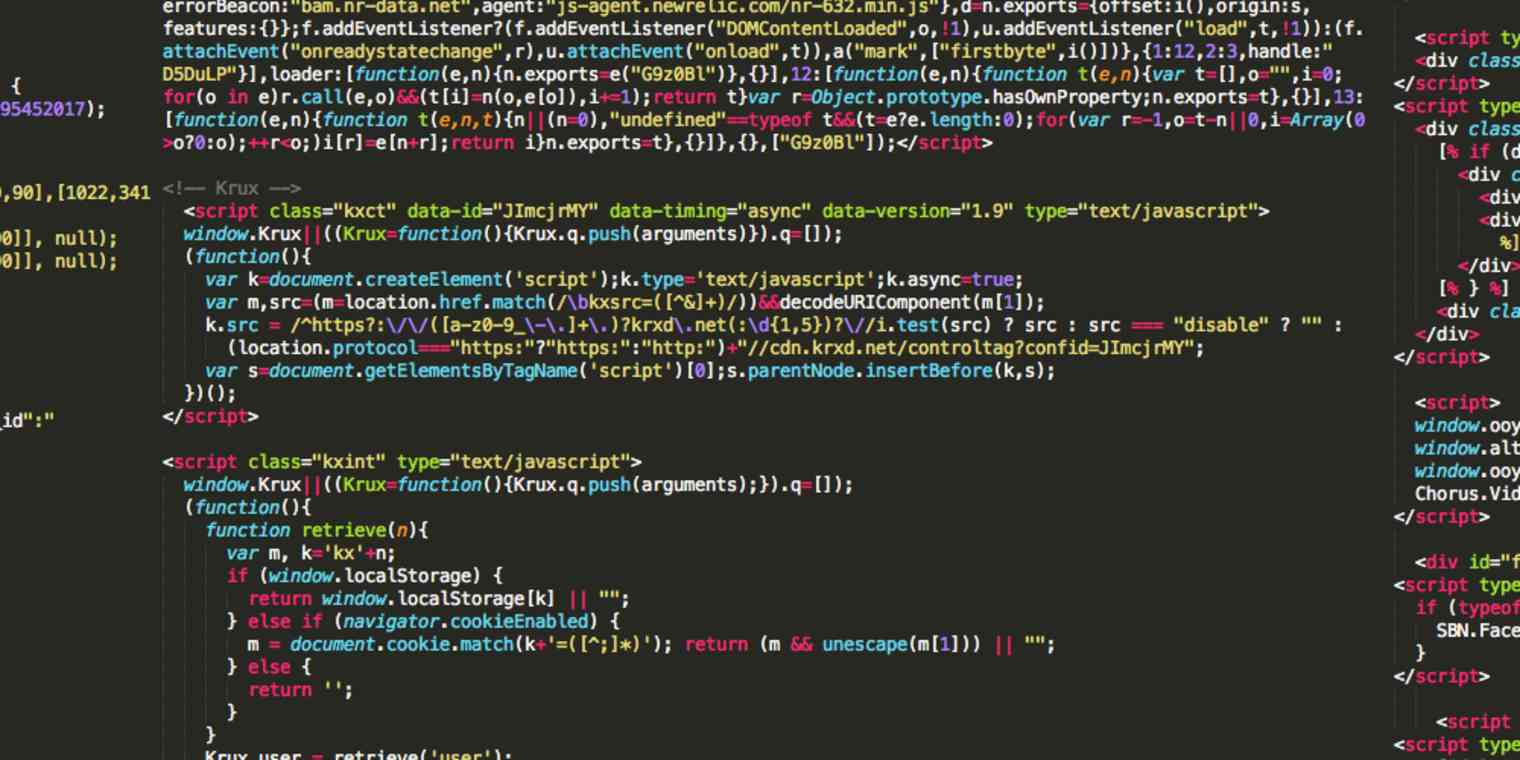 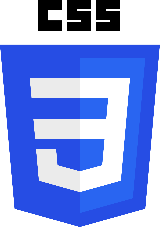 FRONTEND
CSS
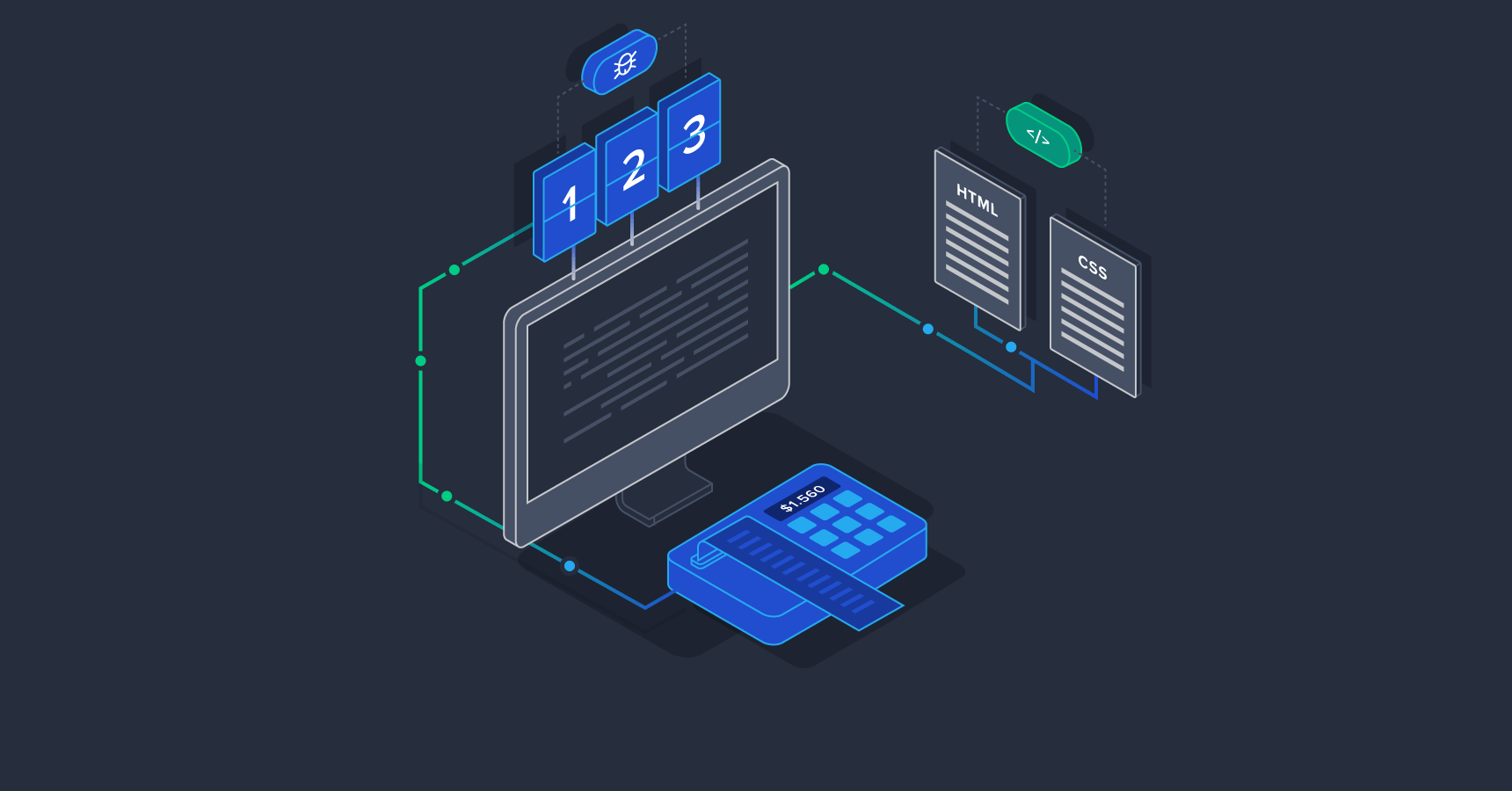 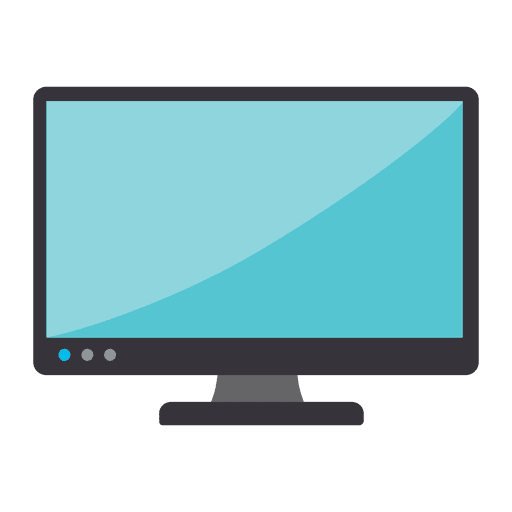 Cascading Style Sheets, referred to as CSS, is a 
simple design language intended to simplify the
 process of making web pages presentable.
CSS handles the look and feel part of a web page. Using CSS, you can control the color of the text, 
the style of fonts, the spacing between paragraphs, how columns are sized and laid out, what
 background images or colors are used, layout 
designs,variations in display for different devices 
and screen sizes as well as a variety of other 
effects.
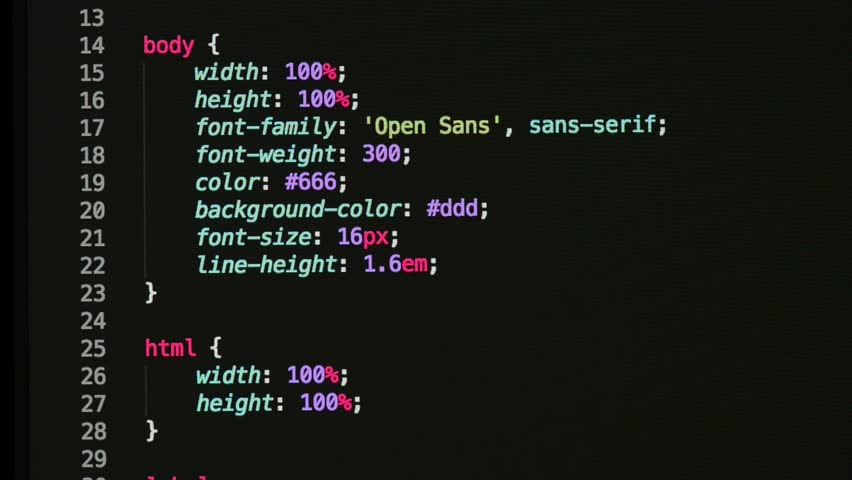 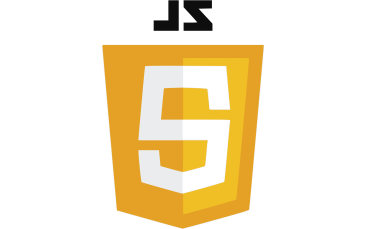 FRONTEND
Javascript
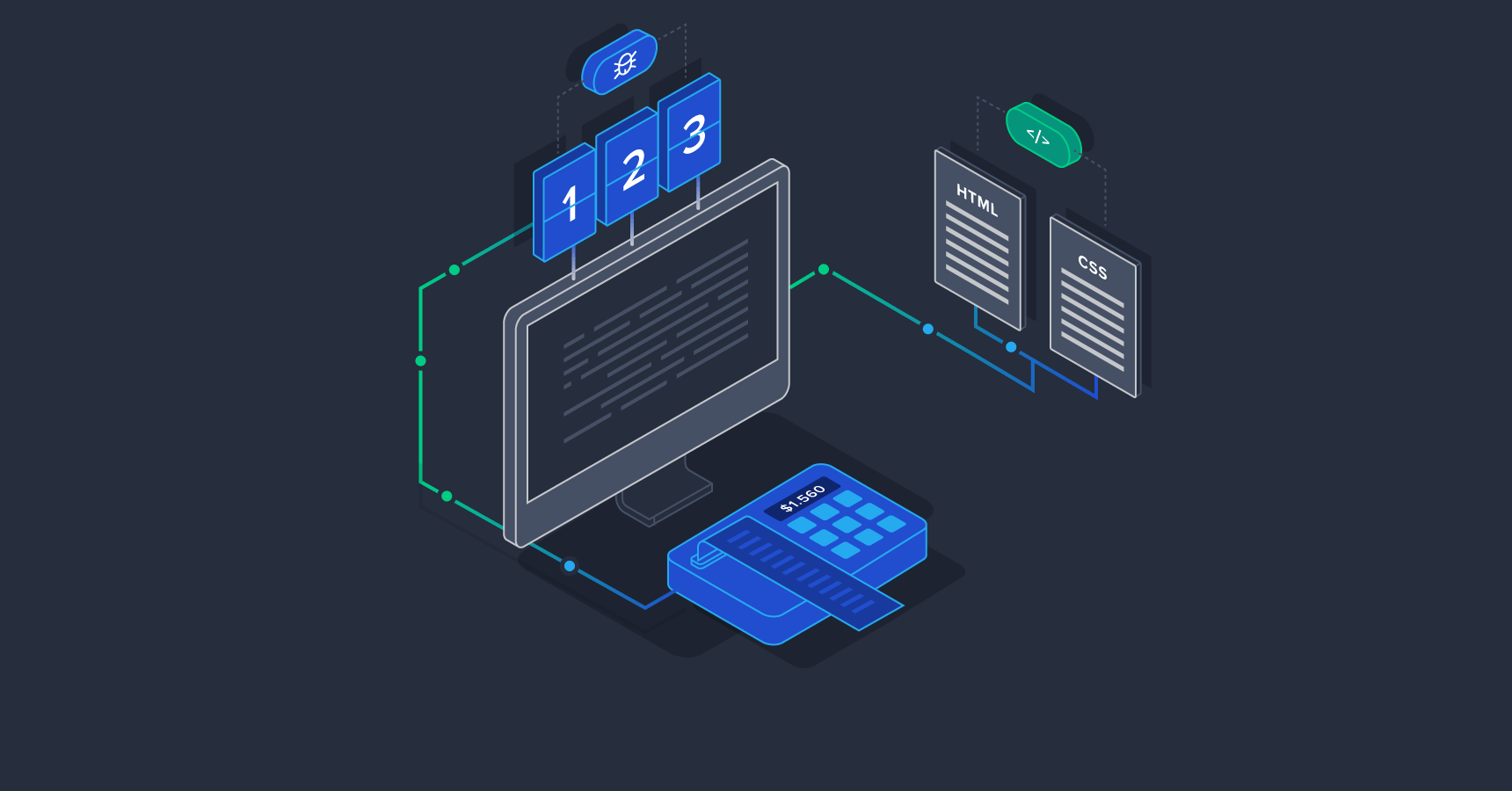 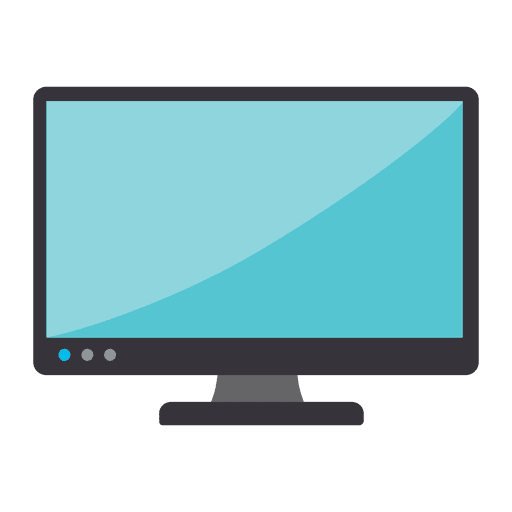 JavaScript is a dynamic programming language
 that's used for web development, in web
 applications, for game development...
It allows you to implement dynamic features on web pages that cannot be done with only HTML and CSS.

Many browsers use JavaScript as a scripting
 language for doing dynamic things on the web.
 Any time you see a click-to-show dropdown menu, 
extra content added to a page, and dynamically
 changing element colors on a page, to name a 
few features, you're seeing the effects of JavaScript.
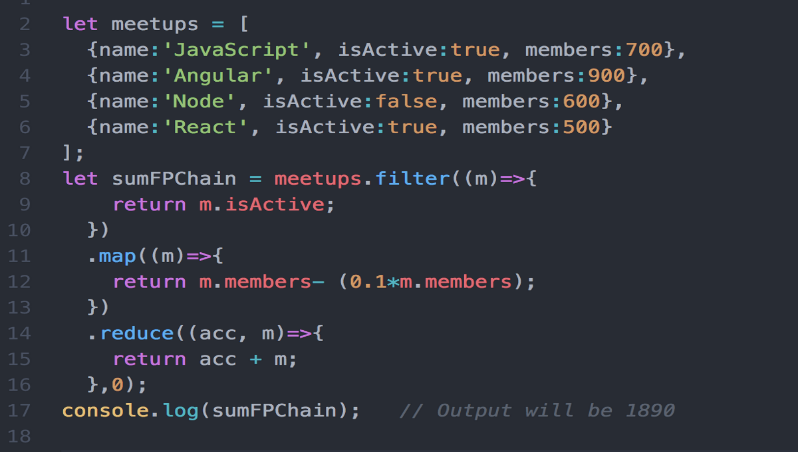 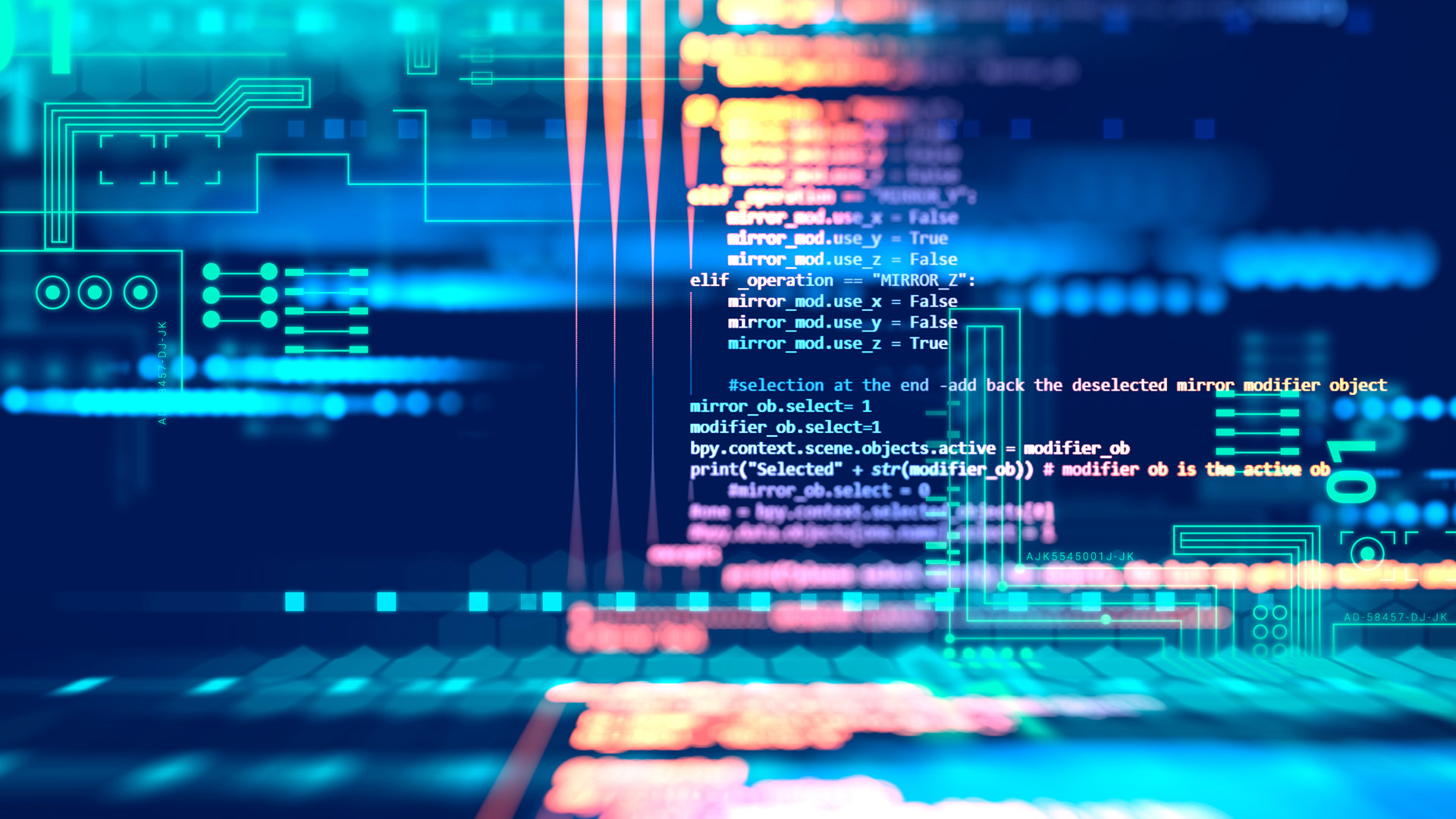 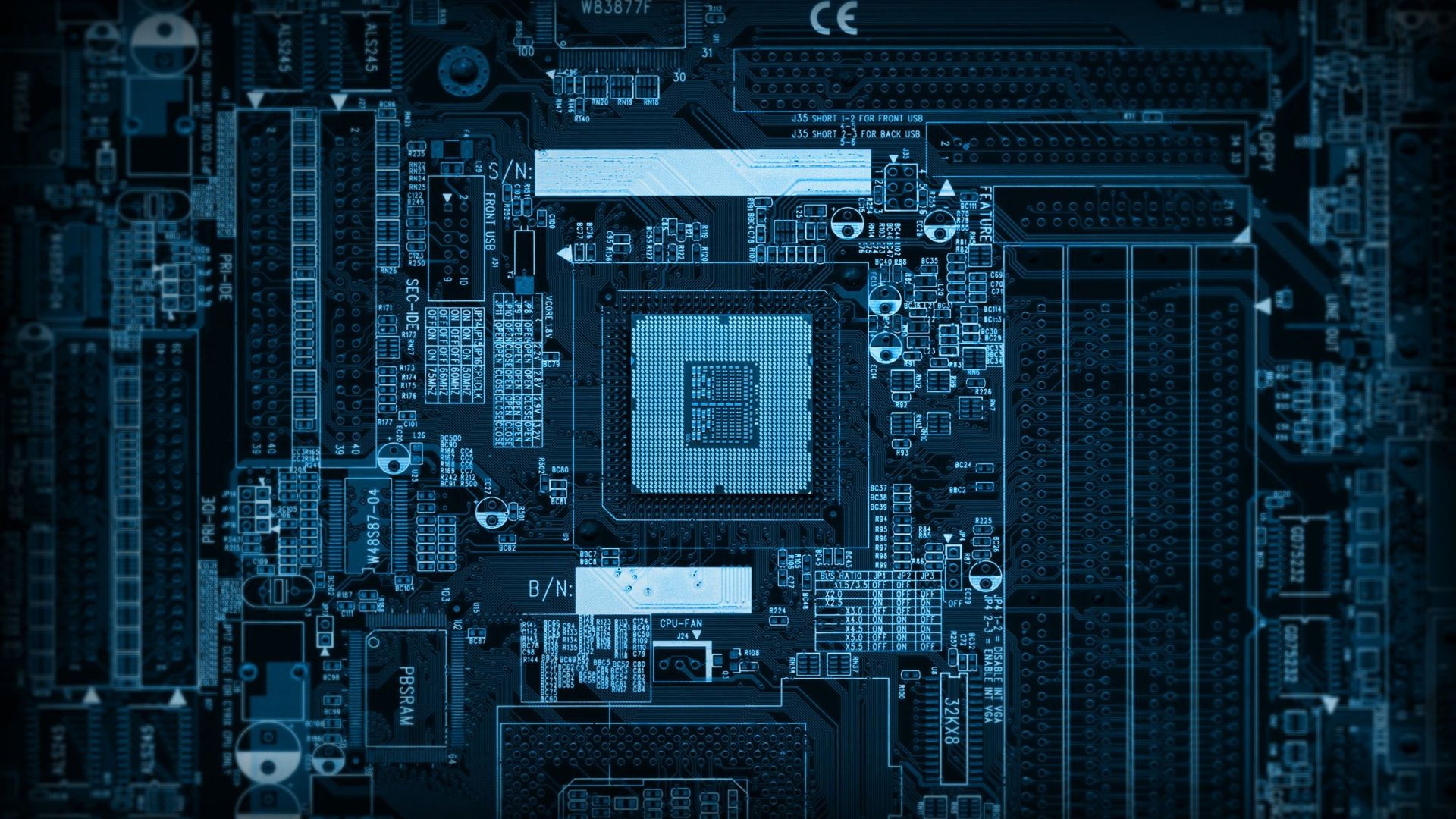 THANK YOU FOR YOUR ATTENTION